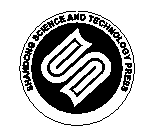 山东科学技术出版社
网址：http://www.lkj.com.cn/
主题二
化学反应及其规律
利用化学反应实现物质间的相互转化是人类改造物质世界的重要手段。化学科学研究的重要任务之一是深刻揭示化学反应的实质，探知化学反应发生的条件，掌握化学反应的规律，从而更好地控制和利用化学反应，以满足人类对物质变化和能量转化的需求。
主题二  化学反应及其规律
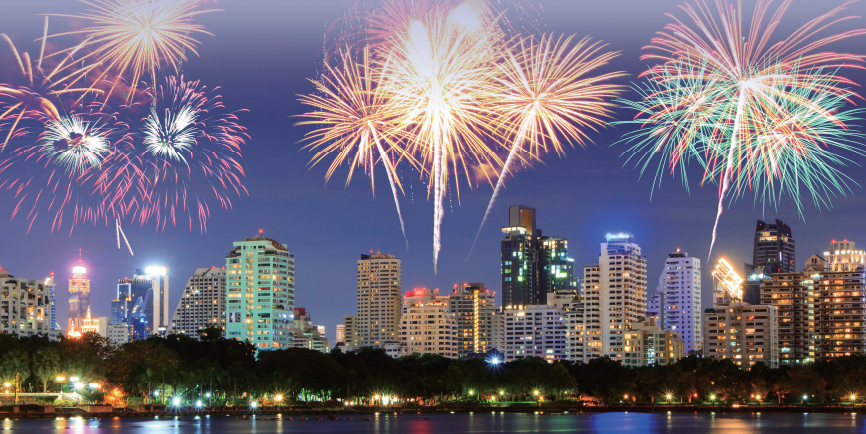 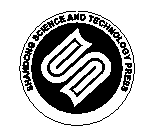 山东科学技术出版社
网址：http://www.lkj.com.cn/
主题二  化学反应及其规律
本主题将带领同学们认识氧化还原反应的本质，研究影响化学反应快慢和反应限度的因素，了解控制化学反应速率和改变化学反应限度的基本方法，体会化学科学对促进工业生产和改善人类生活的重要价值。
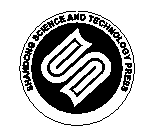 山东科学技术出版社
网址：http://www.lkj.com.cn/
学习目标
化学反应及其规律
第1节   氧化还原反应
1.了解氧化还原反应的概念、特征及实质。
2.了解常见的氧化剂和还原剂及其氧化、还原能力。
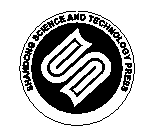 山东科学技术出版社
网址：http://www.lkj.com.cn/
化学反应及其规律 第1节 氧化还原反应
一、氧化还原反应的实质
当物质发生化学反应时，组成物质的元素种类不变，但原子之间会重新组合。在这一过程中，有些化学反应会伴随电子的转移，如金属钠在氯气中的燃烧。那么，哪些物质之间的化学反应会伴随电子转移？怎样判断一个化学反应是否发生了电子转移？
在初中化学中，我们已经从得氧和失氧的角度初步认识了氧化反应和还原反应。例如：
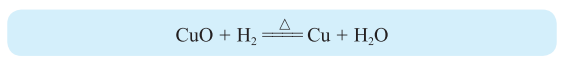 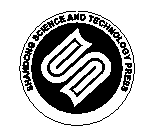 山东科学技术出版社
网址：http://www.lkj.com.cn/
化学反应及其规律 第1节 氧化还原反应
在上述反应中，氢气中原来不含有氧元素，反应后变成的水中含有氧元素，人们把这种得到氧的变化称为氧化反应（即氢气被氧化）。相应地，氧化铜失氧变成单质铜的变化就被称为还原反应（即氧化铜被还原）。像这样一种物质被氧化，同时另一种物质被还原的反应叫作氧化还原反应。甲烷在氧气中燃烧的反应也是氧化还原反应。
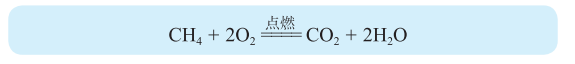 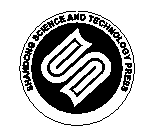 山东科学技术出版社
网址：http://www.lkj.com.cn/
化学反应及其规律 第1节 氧化还原反应
上述的氧化还原反应过程都发生了某些元素化合价的变化。实际上，不仅得氧失氧的化学反应伴有元素的化合价变化，许多没有得氧失氧的化学反应也伴有元素化合价的变化。例如，在金属钠与氯气的反应中，钠元素的原子（Na）失去1个电子（e-）形成带1个单位正电荷的钠离子（Na＋），钠元素就由0价变为＋1价；氯元素的原子（Cl）得到1个电子（e-），形成带1个单位负电荷的氯离子（Cl-），氯元素就由0价变为-1价。在这一反应中，元素化合价之所以会发生变化，是因为有关元素原子间发生了电子的转移。
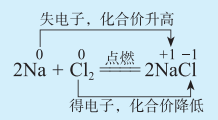 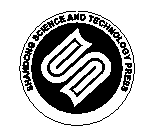 山东科学技术出版社
网址：http://www.lkj.com.cn/
化学反应及其规律 第1节 氧化还原反应
与之不同的是，在氯气与氢气的反应中，氢原子和氯原子通过共用电子结合在一起形成氯化氢分子时，由于氯原子对共用电子的吸引力比氢原子强，所以共用电子偏离氢原子而偏向氯原子。因此，氢元素的化合价从0价升高到＋1价，氯元素的化合价由0价降低为-1价。也就是说，在这一反应中，共用电子的偏移导致了元素化合价的变化。
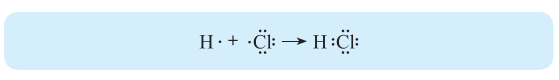 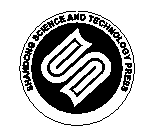 山东科学技术出版社
网址：http://www.lkj.com.cn/
化学反应及其规律 第1节 氧化还原反应
化学上把有电子转移（电子得失或共用电子偏移）的反应称为氧化还原反应。氧化还原反应的实质是电子转移，而元素化合价的变化则是电子转移的外在表现。我们可以根据反应中是否有元素发生了化合价变化来判断化学反应是否为氧化还原反应，并可以根据元素化合价升降的数据分析该元素原子的电子转移数目。
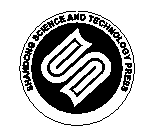 山东科学技术出版社
网址：http://www.lkj.com.cn/
化学反应及其规律 第1节 氧化还原反应
氧化还原反应概念的建立与发展经历了一个相对漫长的阶段。
18世纪70年代，法国科学家拉瓦锡通过系列实验，提出燃烧是物质与空气中的氧气发生反应的过程，建立了氧化学说。在此基础上，人们把物质与氧结合的反应叫作氧化反应，把物质失去氧的反应叫作还原反应。
1852年，英国化学家弗兰克兰（E.fankland）提出金属或其他元素的每一个原子倾向于和一定数目的其他原子结合，这种性质叫作“化合能力”后来被称为“化合价”。随着相关理论的完善，人们把化合价升高的反应叫作氧化反应，将化合价降低的反应叫作还原反应。
1897年，英国物理学家汤姆孙发现了电子，人类对原子结构的认识更加深入。在这一过程中，人们将化合价的升降与原子外层电子的转移联系起来，将元素的原子失去电子的反应叫作氧化反应，元素的原子得到电子的反应叫作还原反应。
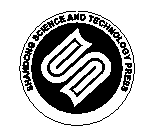 山东科学技术出版社
网址：http://www.lkj.com.cn/
化学反应及其规律 第1节 氧化还原反应
二、氧化剂与还原剂
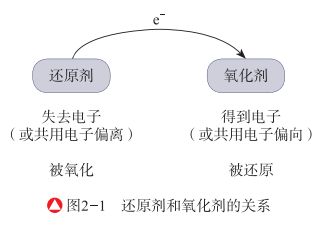 在氧化还原反应中，直接参与氧化还原反应的反应物分为氧化剂和还原剂。如图2-1所示，氧化剂是得到电子（或共用电子偏向）的物质，所含元素化合价降低，被还原。氧化剂具有氧化性，能氧化其他物质。还原剂是失去电子（或共用电子偏离）的物质，所含元素化合价升高，被氧化。还原剂具有还原性，能还原其他物质。
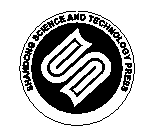 山东科学技术出版社
网址：http://www.lkj.com.cn/
化学反应及其规律 第1节 氧化还原反应
例如，下列两反应中氧化铜、氯气为氧化剂，氢气、金属钠为还原剂。
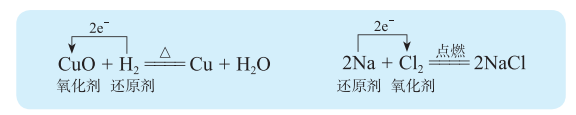 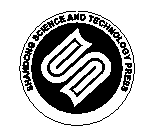 山东科学技术出版社
网址：http://www.lkj.com.cn/
化学反应及其规律 第1节 氧化还原反应
常见的氧化剂有氧气、氯气等活泼的非金属单质，浓硫酸、硝酸等含有较高价态元素的含氧酸，以及高锰酸钾（KMnO4）、氯酸钾（KClO3）、氯化铁（FeCl3）等含有较高价态元素的盐。
常见的还原剂有金属铝、辞、铁等活泼的金属单质，碳、氢气等非金属单质，以及一些含有较低价态元素的氧化物（如CO、SO2等）和盐（如Kl、Na2SO3、FeSO4等）。
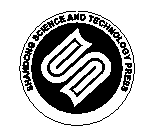 山东科学技术出版社
网址：http://www.lkj.com.cn/
化学反应及其规律 第1节 氧化还原反应
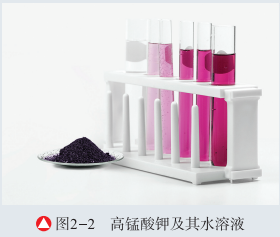 高锰酸钾（KMnO4）俗称灰锰氧，是一种有结晶光泽的紫黑色固体，易溶于水，溶液呈鲜艳的紫红色（图2-2）。
高锰酸钾中锰元素显其最高化合价＋7价，具有强氧化性。高锰酸钾水溶液能使细菌、病毒等微生物组织因氧化而被破坏，因而具有杀菌消毒作用，且不同浓度的溶液具有不同的消毒杀菌作用：
深紫色溶液（KMnO4质量分数约为0.3%）：具有强氧化性，杀茵能力较强，可用于消毒浴具、痰盂；
紫红色溶液（KMnO4质量分数约为0.05%）：有止痒、消炎和防感染扩散之用，可用于浸洗足癣；
玫瑰红色溶液（KMnO4质量分数约为0.01%）：用途广泛，可用来浸洗水果、蔬菜以达到杀茵目的。
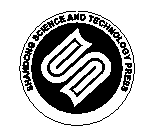 山东科学技术出版社
网址：http://www.lkj.com.cn/
化学反应及其规律 第1节 氧化还原反应
实验探究
Cl2、Br2、I2的氧化性强弱
实验用品：锥形瓶、胶头滴管、滤纸、新制饱和氯水、饱和NaBr溶液、饱和KI溶液。
实验步骤：
(1）在锥形瓶中加入少量新制饱和氯水，并在瓶口盖上一张滤纸。在滤纸中央滴加一滴饱和NaBr溶液，观察滤纸中央有什么变化。
(2）换一张滤纸盖在瓶口，在滤纸中央滴加一滴饱和KI溶液，观察滤纸中央有什么变化。
(3）把一张滴有饱和KI溶液的滤纸放在（1）步骤产生现象的滤纸上，使二者接触，观察滤纸中央有什么变化。
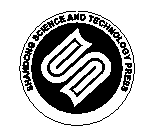 山东科学技术出版社
网址：http://www.lkj.com.cn/
化学反应及其规律 第1节 氧化还原反应
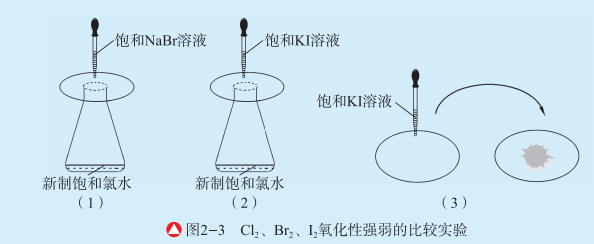 实验表明：氯气能把溴离子、碘离子氧化成单质溴和单质碘，溴也能把碘离子氧化成单质碘。这说明Cl2、Br2、I2的氧化性依次减弱，Cl-、Br-、I-的还原性依次增强。
上述反应的化学方程式分别为：
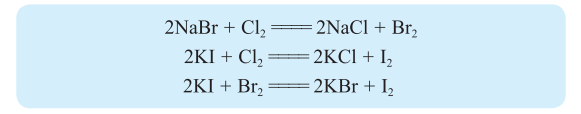 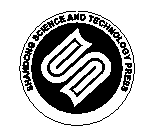 山东科学技术出版社
网址：http://www.lkj.com.cn/
化学反应及其规律 第1节 氧化还原反应
氧化还原反应是一类重要的化学反应在日常生活、工农业生产以及科学研究中都有着广泛的应用。例如木炭燃烧、植物的光合作用、金属的腐蚀等都发生了氧化还原反应；工业生产中所需要的很多金属都是通过氧化还原反应从矿石中提炼而得到的，许多重要化工产品的合成（如氨、硫酸、烧碱等）也都有氧化还原反应的参与；火箭的发射、航天器材料的研制等也都与氧化还原反应息息相关。利用好氧化还原反应，才能更好地满足人类对物质变化和能量转化的需求，促进社会的可持续发展。
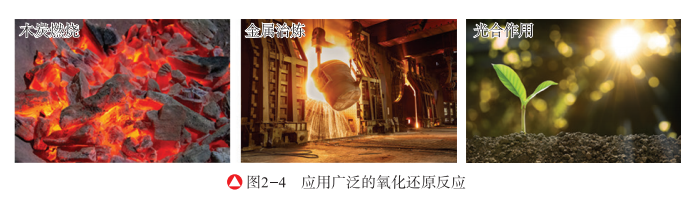 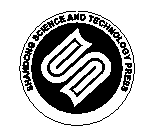 山东科学技术出版社
网址：http://www.lkj.com.cn/
化学反应及其规律 第1节 氧化还原反应
环保工程师
环保工程师是从事环保工程设计及相关业务活动的专业技术人员。他们在环境保护领域中担任顾问，对有关生产过程中环境技术的改善和发展方面给出合理化建议，努力将各生产领域的生产设施对环境带来的影响降到最低限度，保持环境生态平衡。
例如，汽车尾气处理是环境污染治理的重要方面。汽车发动机在燃烧过程中产生的有害成分主要为一氧化碳、碳氢化合物、氮氧化物、硫氧化物、铅化合物和细颗粒物等。20世纪70年代初，环保技术专家沃尔曼（S.Wallman）开发出的三元催化转换器是汽车排放控制方面最重要的发明之一。它可同时将废气中的三种主要有害物质转化为无害物质。通过氧化还原反应，一氧化碳被氧化成二氧化碳，碳氢化合物被氧化成水和二氧化碳，氮氧化物被还原成氮气。
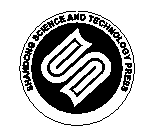 山东科学技术出版社
网址：http://www.lkj.com.cn/